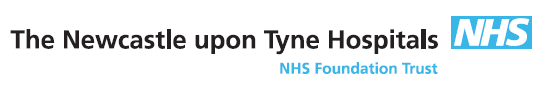 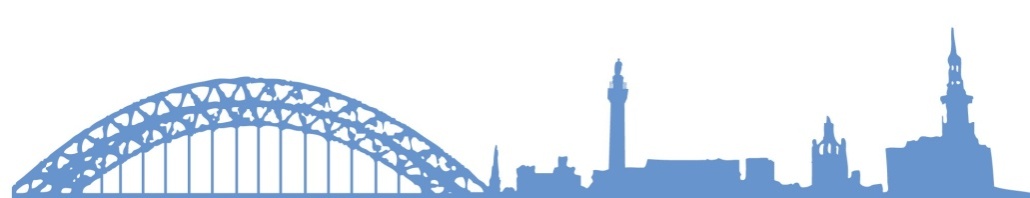 Does the #TheatreCapChallenge &  Scrub Standardisation have a positive effect on the theatre team and working  environment ?
David Kinnersley
Matron
Cardiothoracic Department
Freeman Hospital 
Newcastle Upon Tyne Hospitals 
July 2018
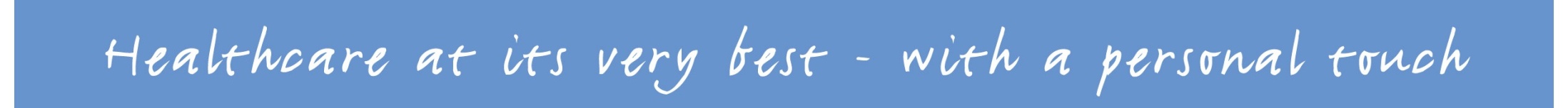 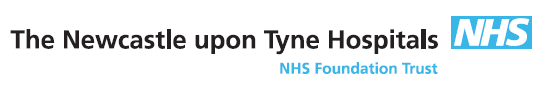 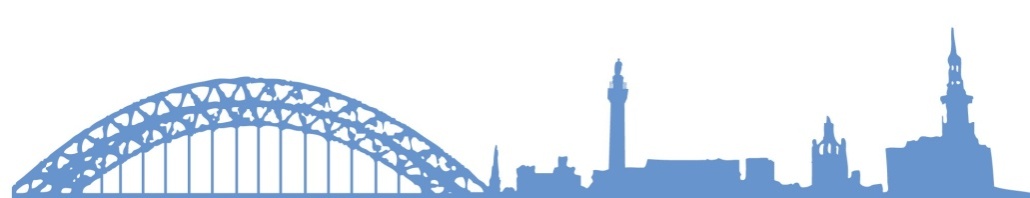 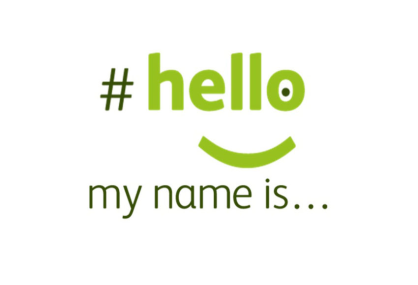 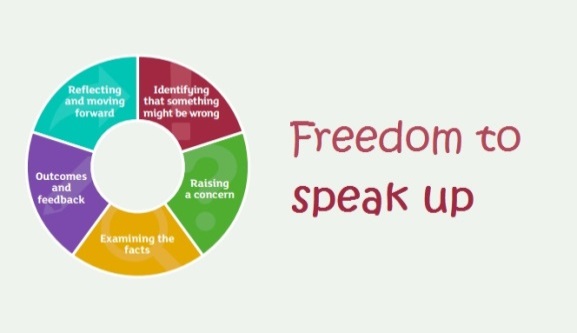 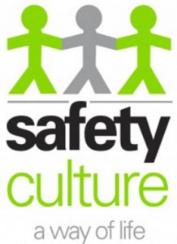 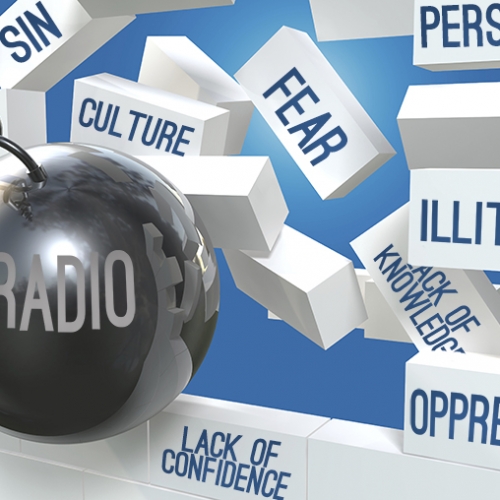 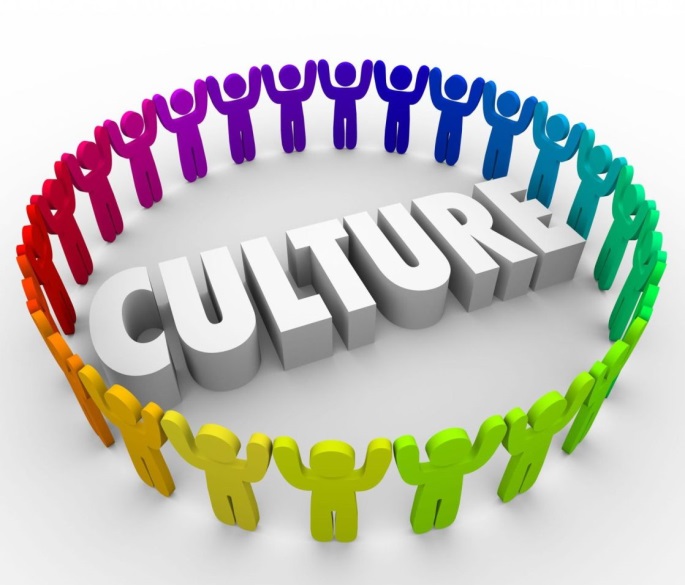 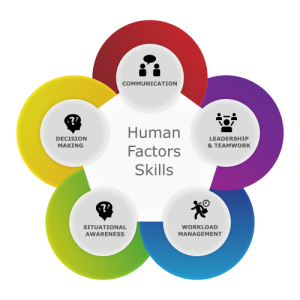 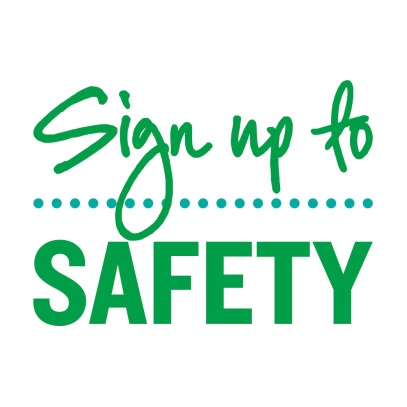 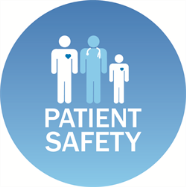 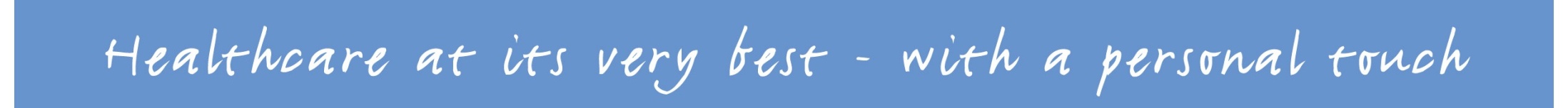 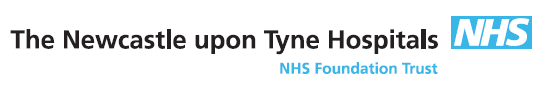 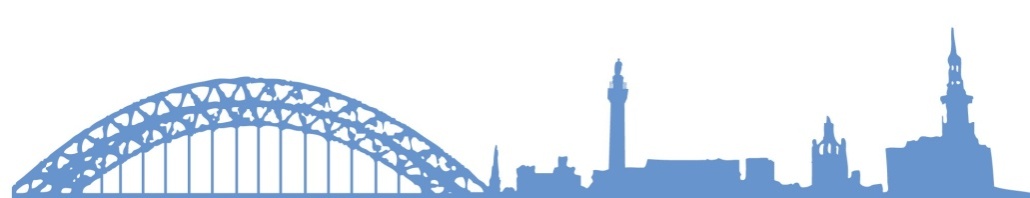 #THEATRECAPCHALLENGE
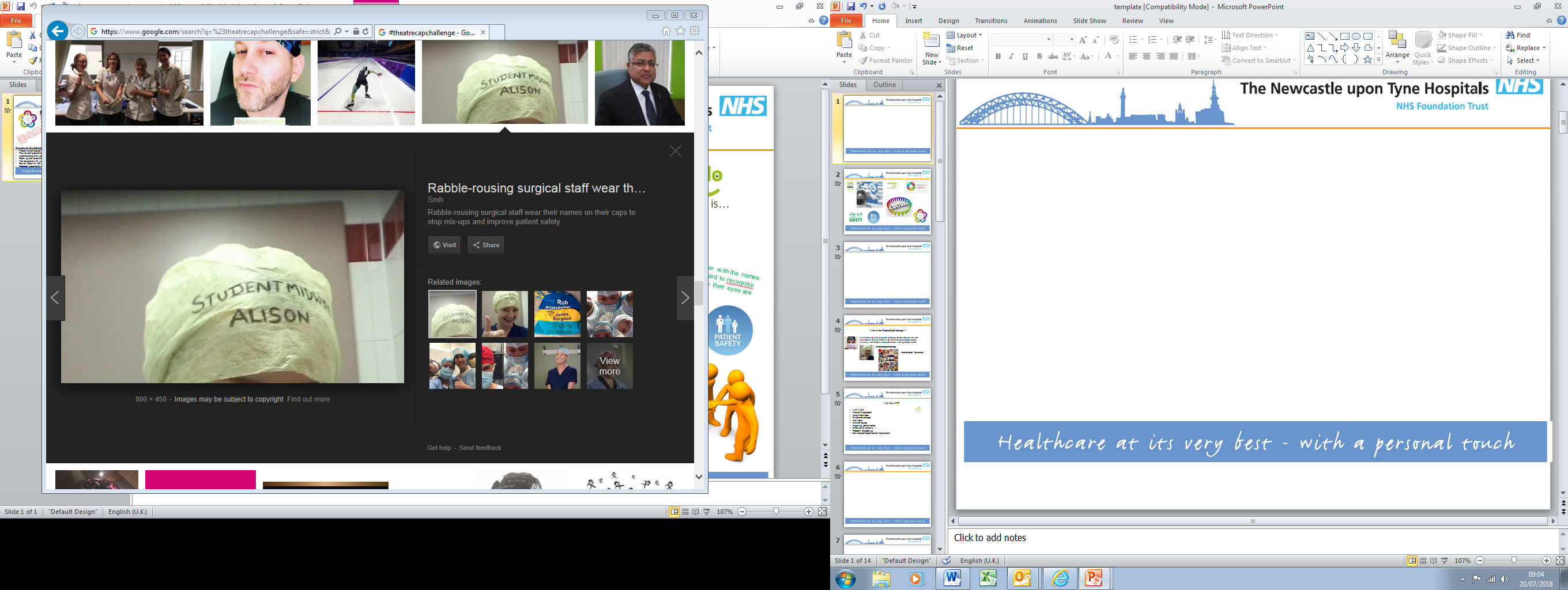 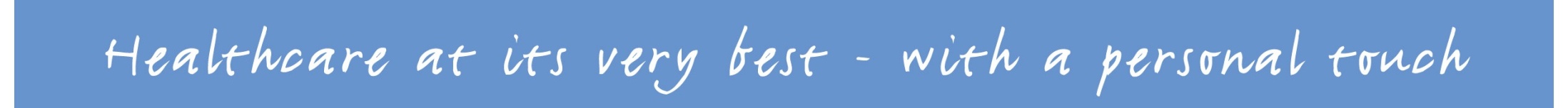 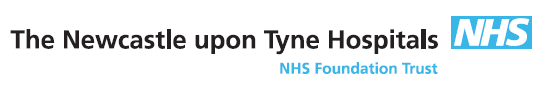 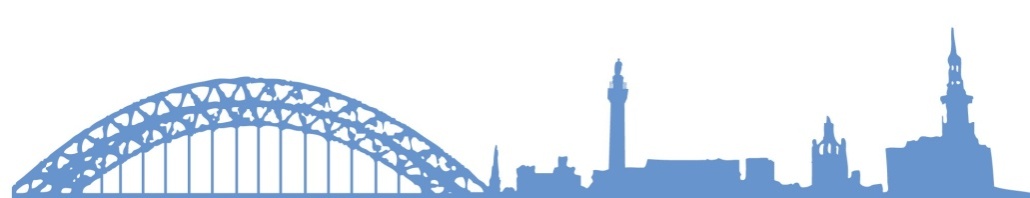 What is the #TheatreCapChallenge ?
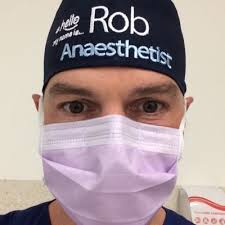 Dr Rob Hackett was motivated to identify himself in an effort to improve patient safety, efficiency, camaraderie and collaboration in the operating theatre.
#theatrecapchallenge
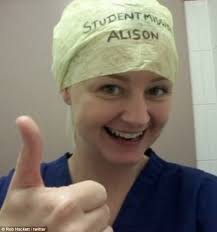 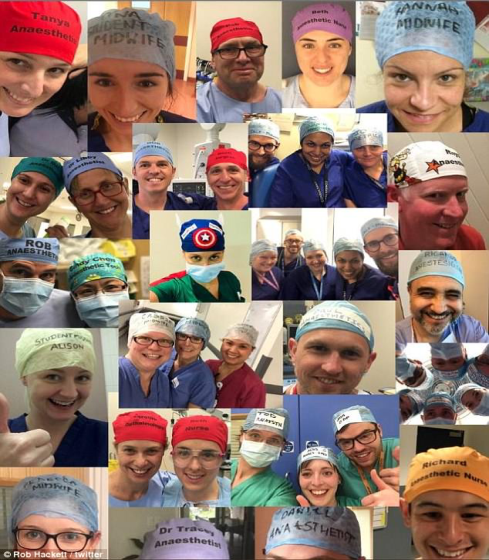 Global Movement
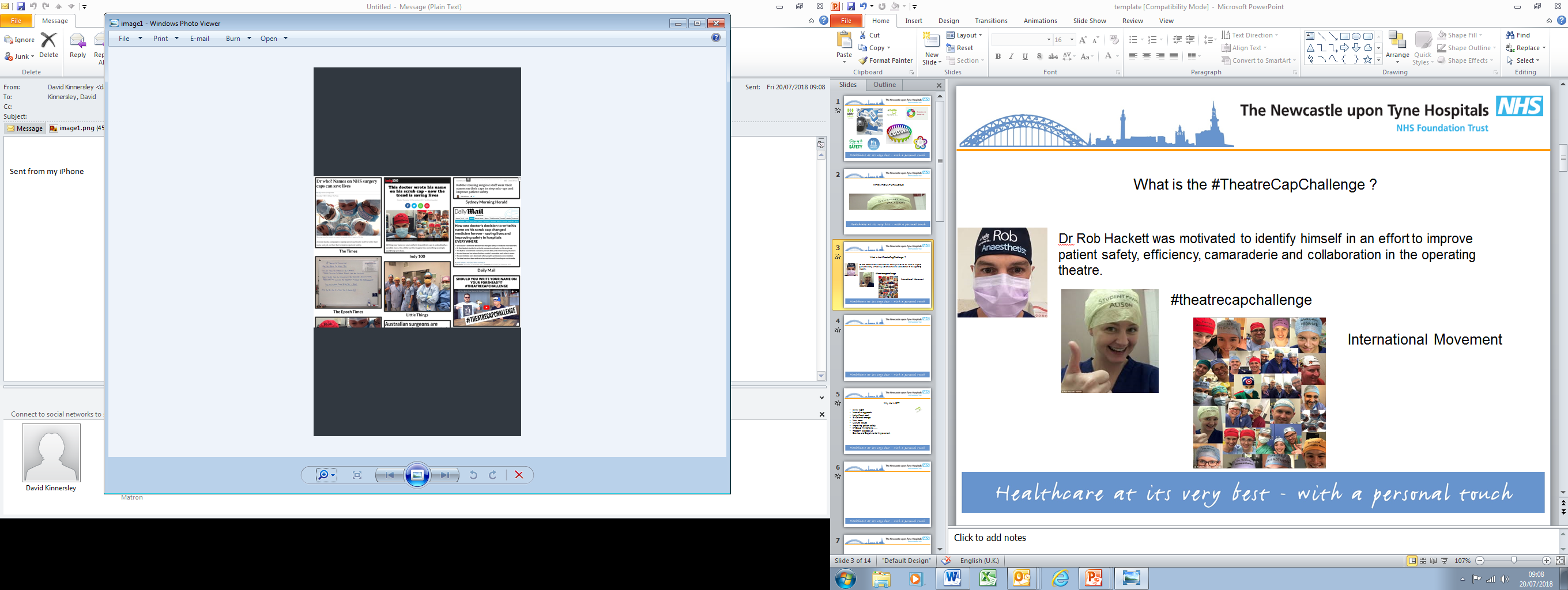 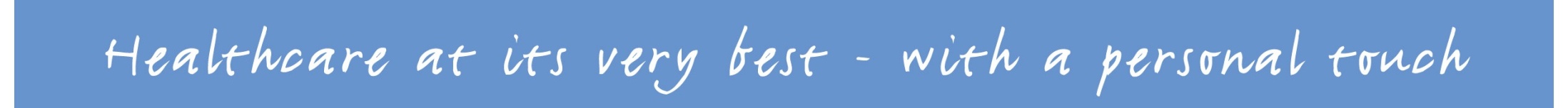 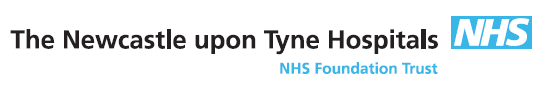 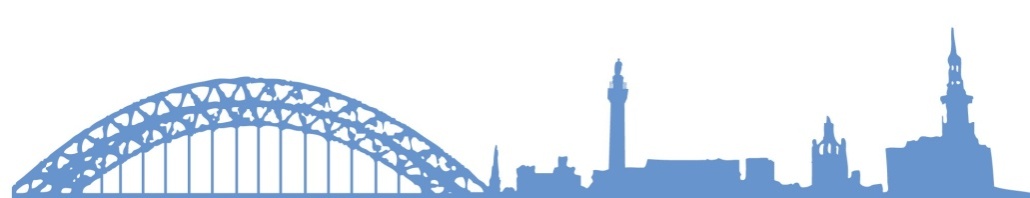 Decided to Trial In Cardio Theatres
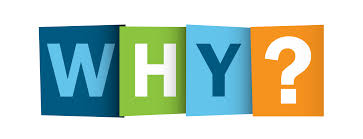 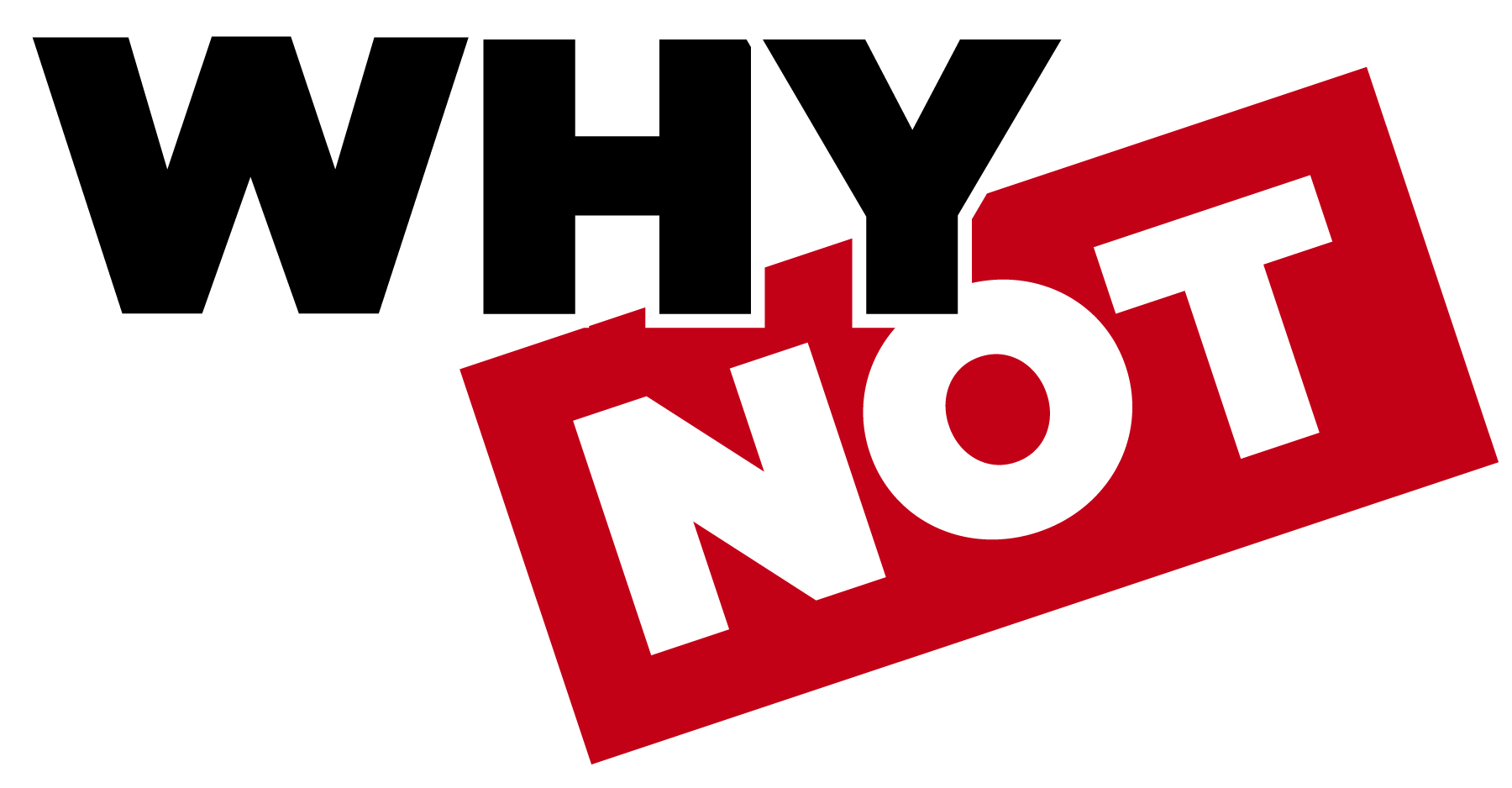 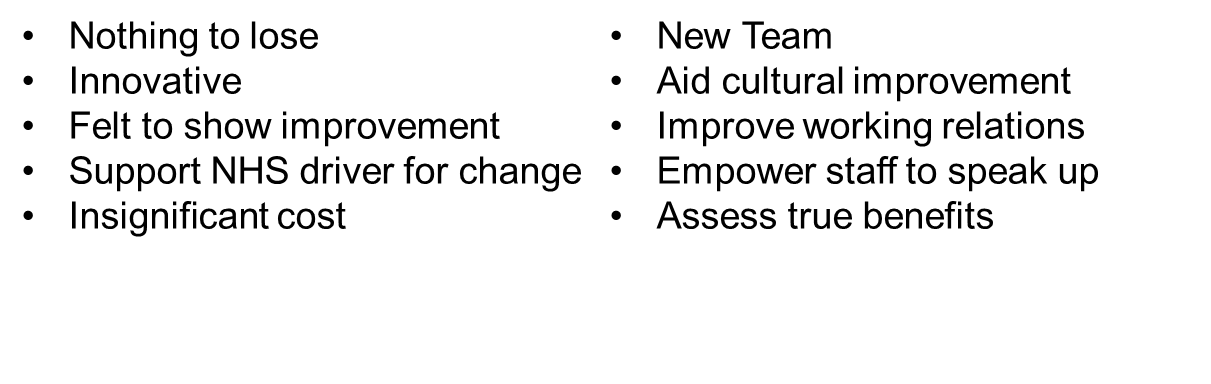 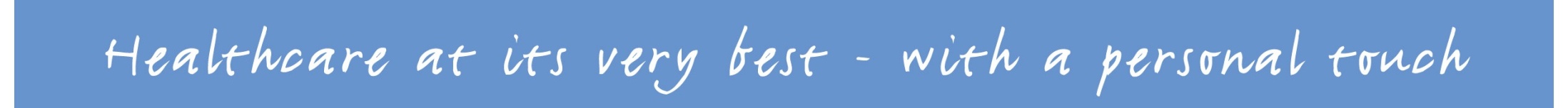 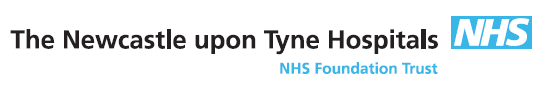 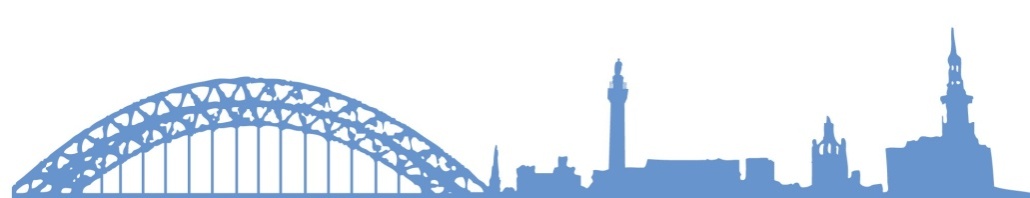 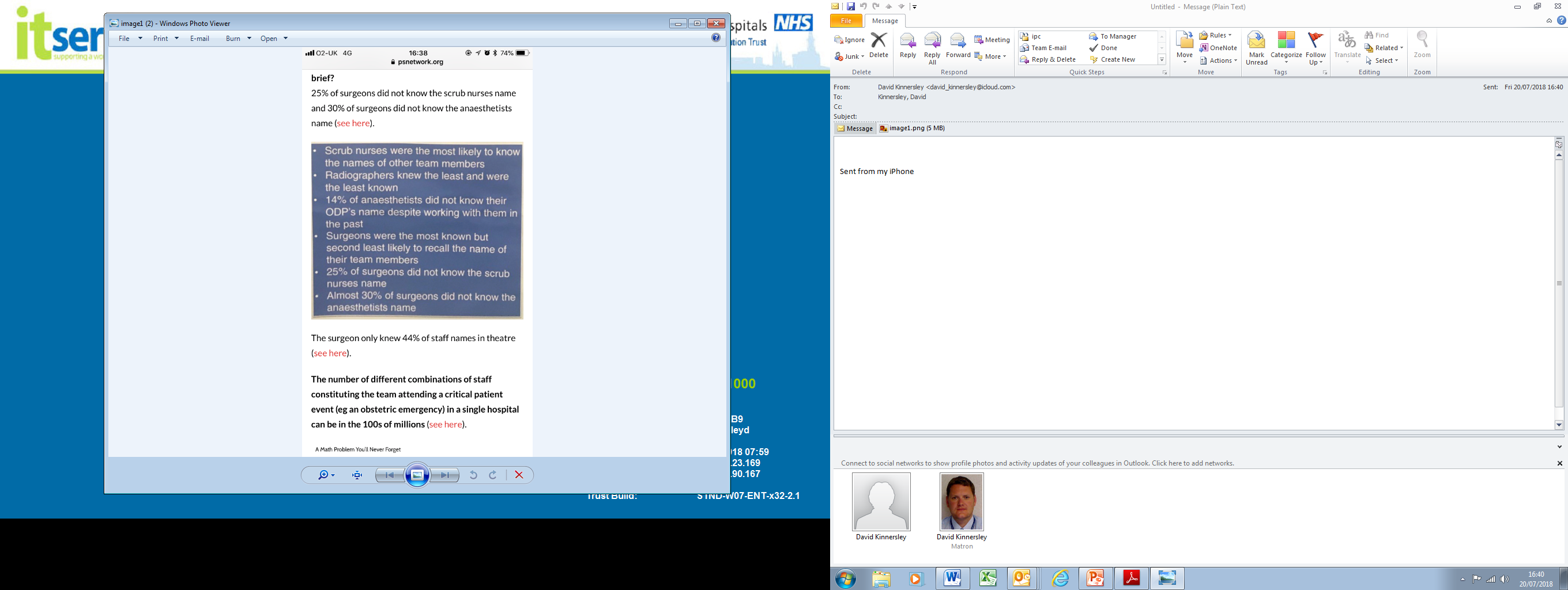 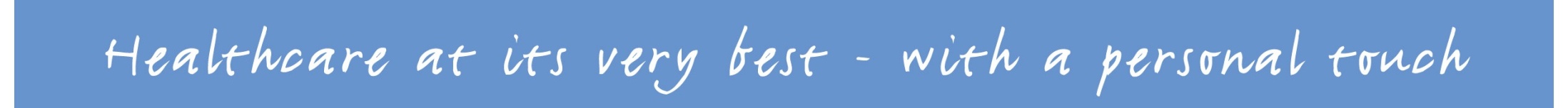 Key Points:
Green Scrubs only in theatre for all staff groups
All staff to write first names & roles on theatre hats
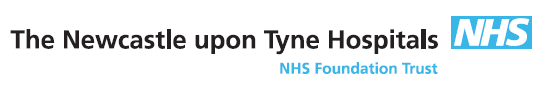 IPC
Morale
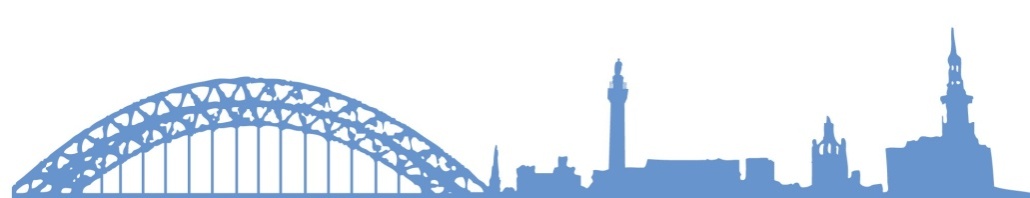 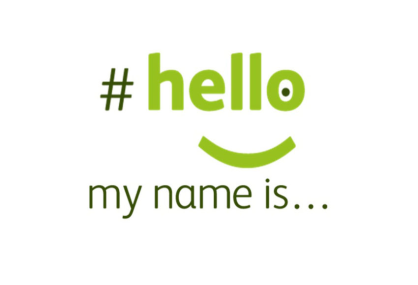 #theatrecapchallenge
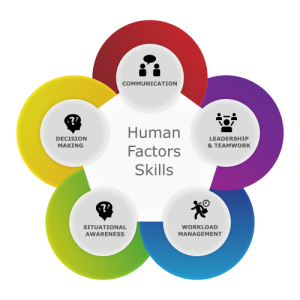 The theatre cap challenge was started by Dr Rob Hackett who was motivated to identify himself in an effort to improve patient safety, efficiency, camaraderie and collaboration in the operating theatre.
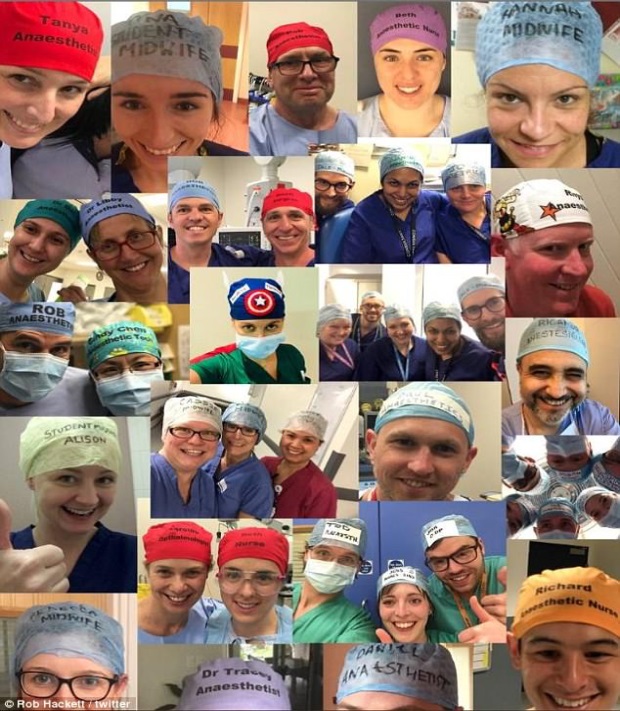 Even when a staff member is familiar with the names of other staff it can sometimes be hard to recognise them in full theatre scrubs when only their eyes are visible.
The World Health Organisation Surgical Safety Checklist includes a guideline which requires all staff in operating theatres to introduce themselves prior to surgery. However this doesn’t always happen, perhaps due to lack of time or staff already being familiar with each other having previously worked together.
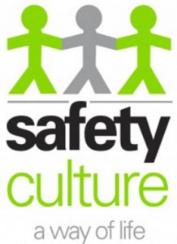 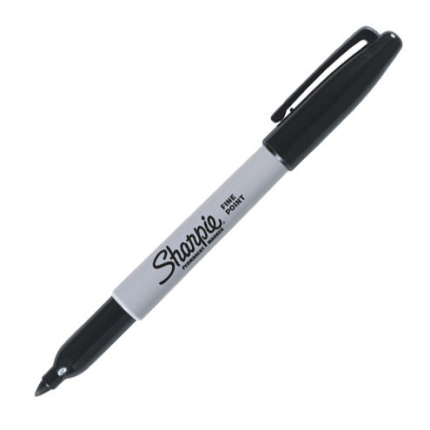 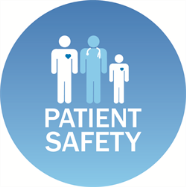 Key dates for Cardiotheatres trial:
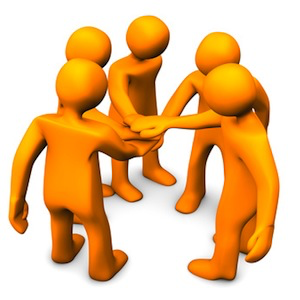 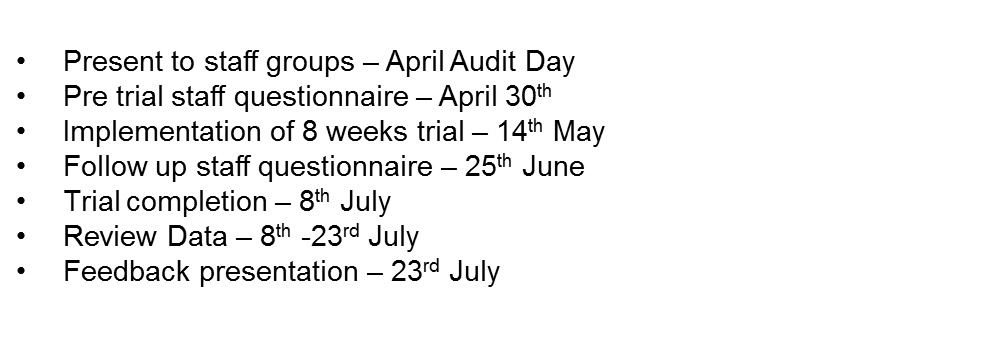 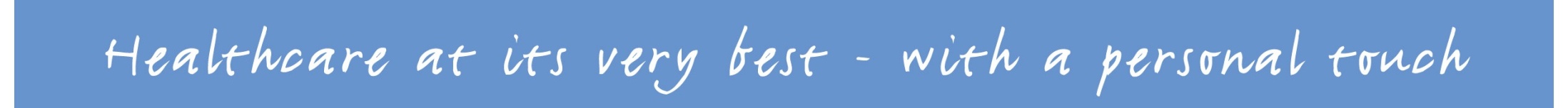 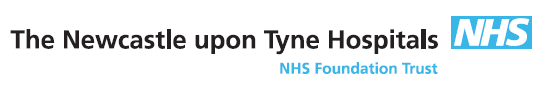 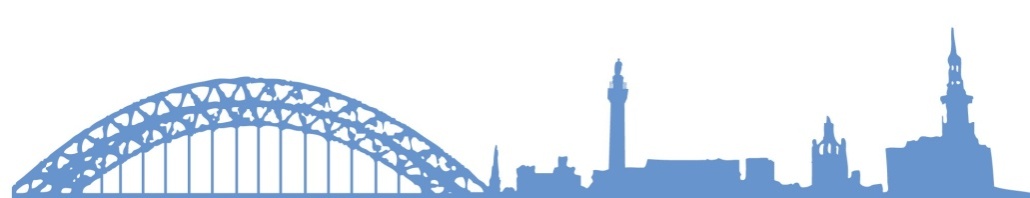 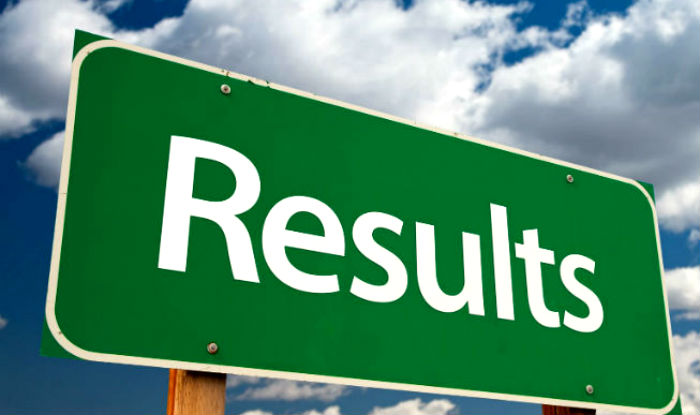 Before: 73 Responses 

After:    84 Responses
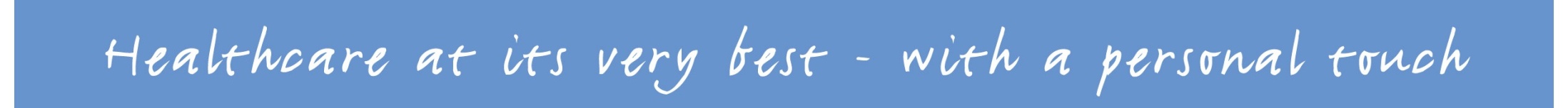 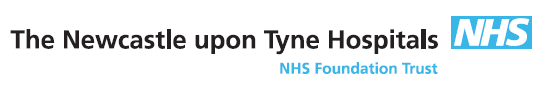 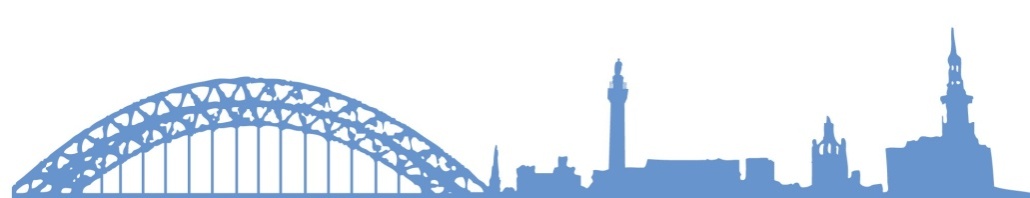 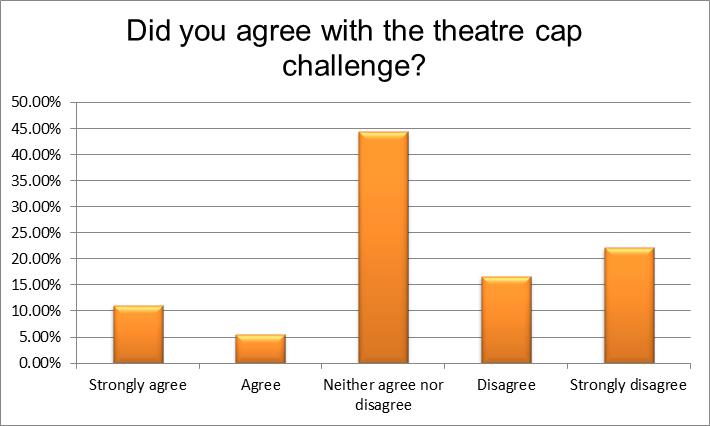 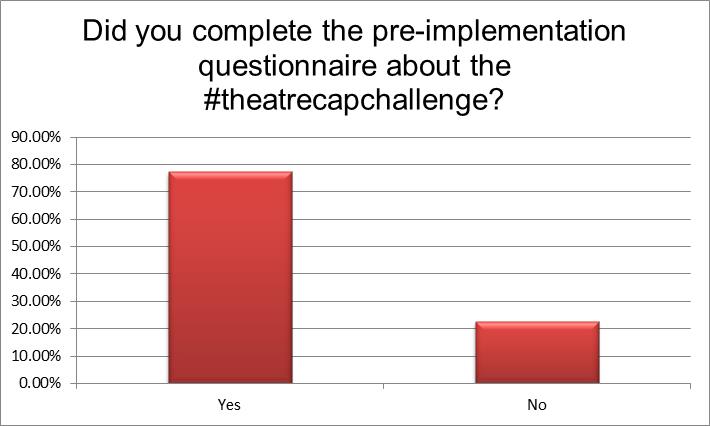 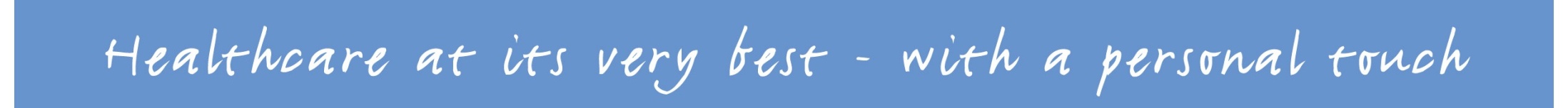 [Speaker Notes: Handle caths lab]
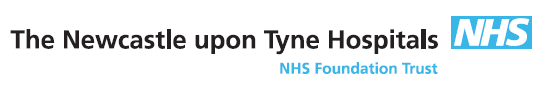 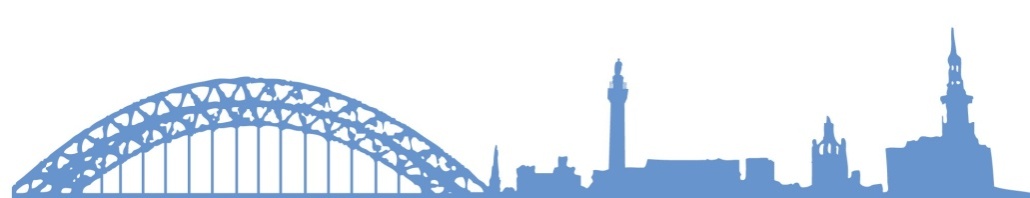 PRE
POST
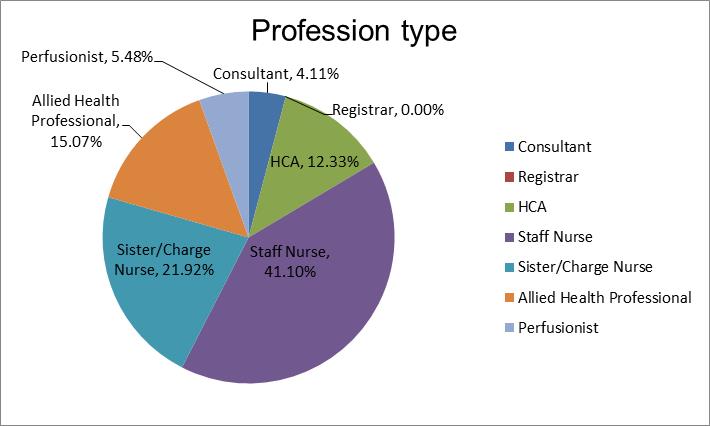 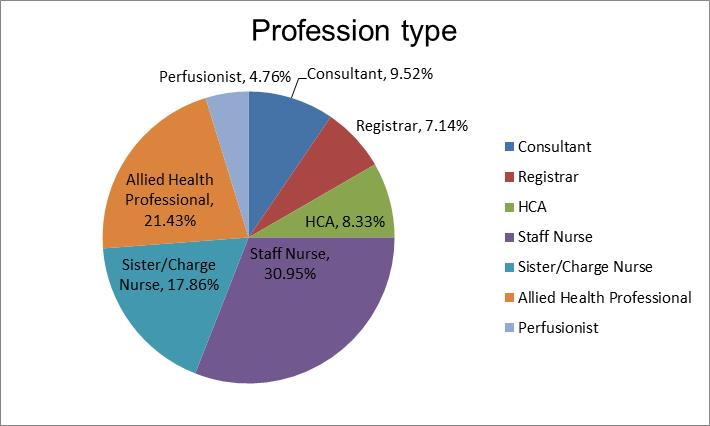 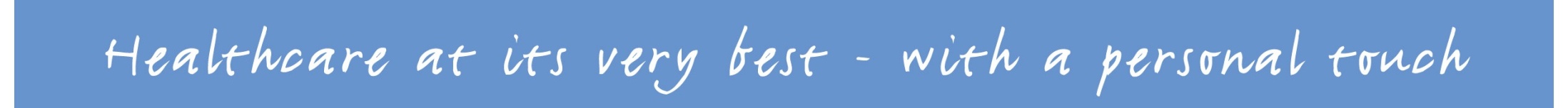 [Speaker Notes: benchmark]
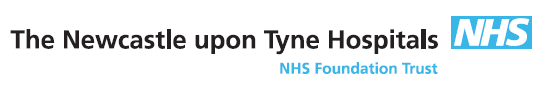 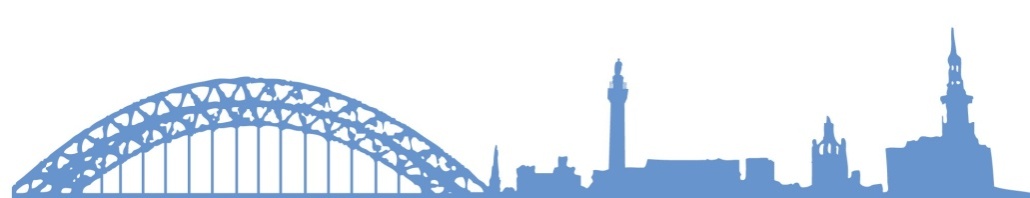 PRE
POST
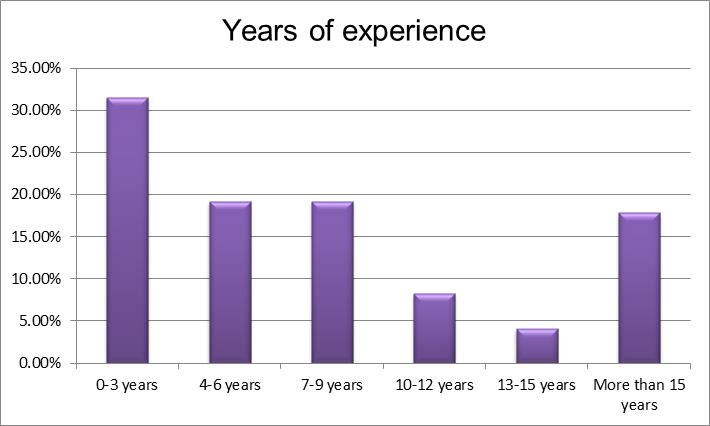 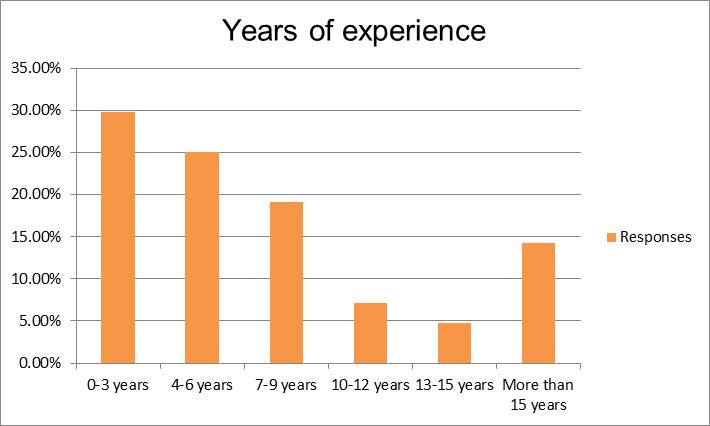 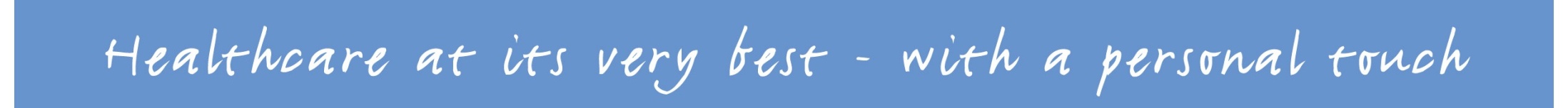 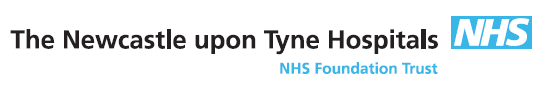 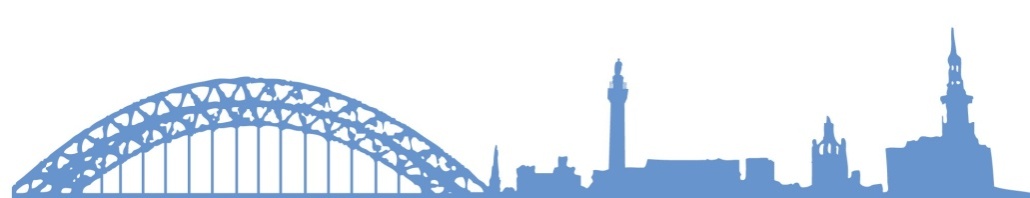 POST
PRE
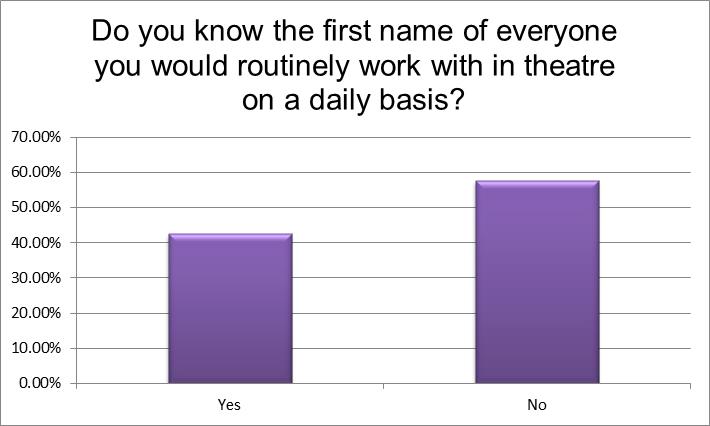 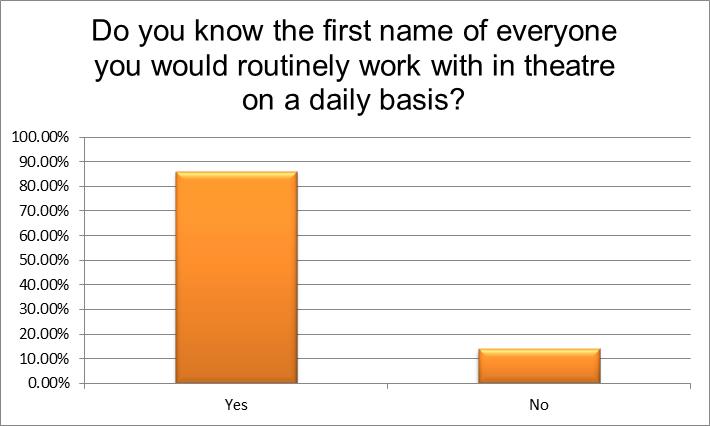 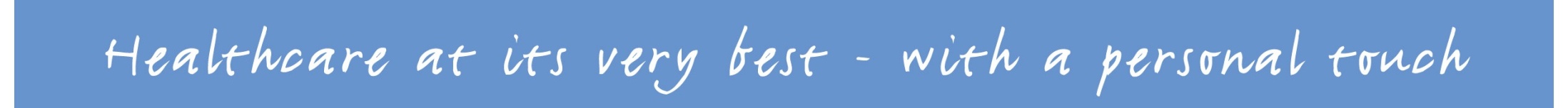 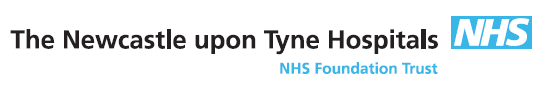 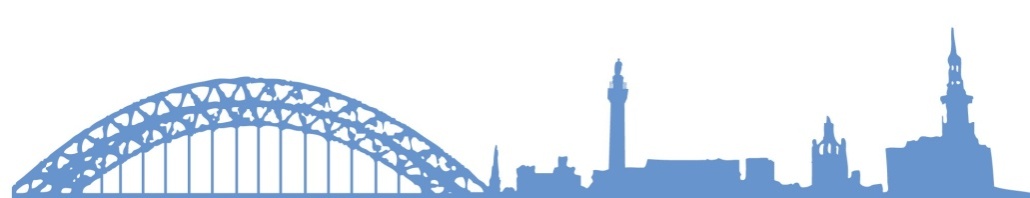 PRE
POST
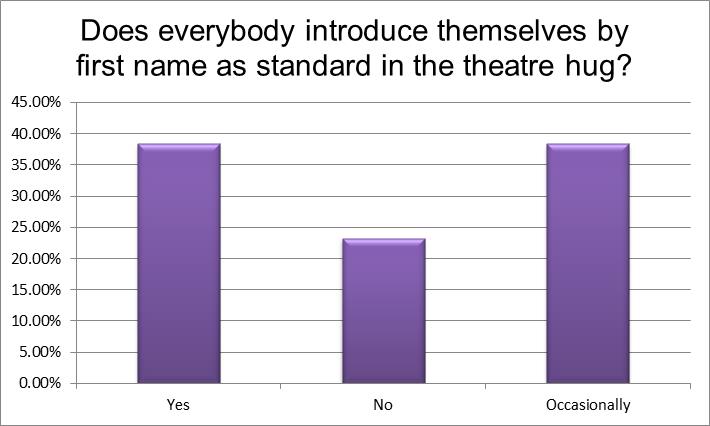 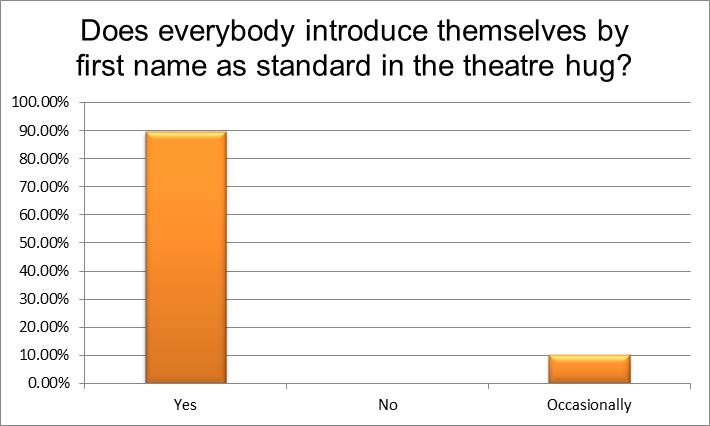 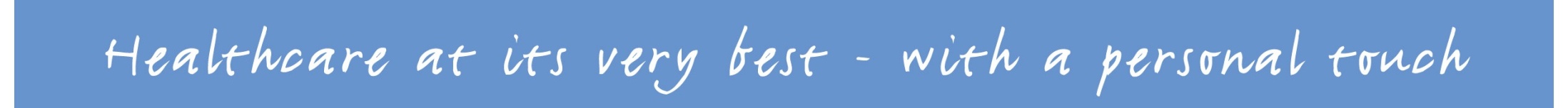 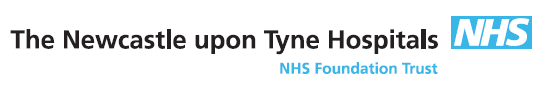 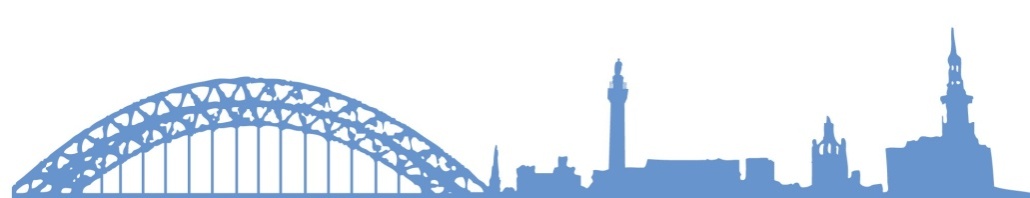 POST
PRE
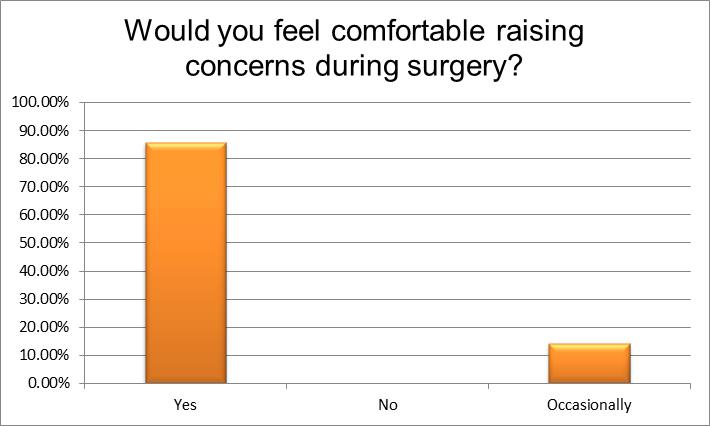 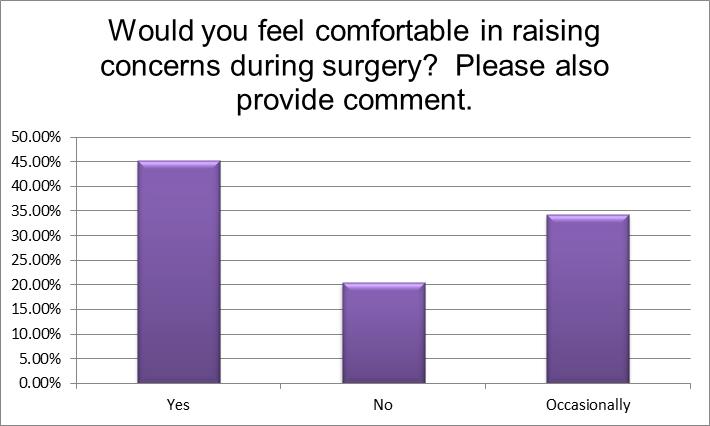 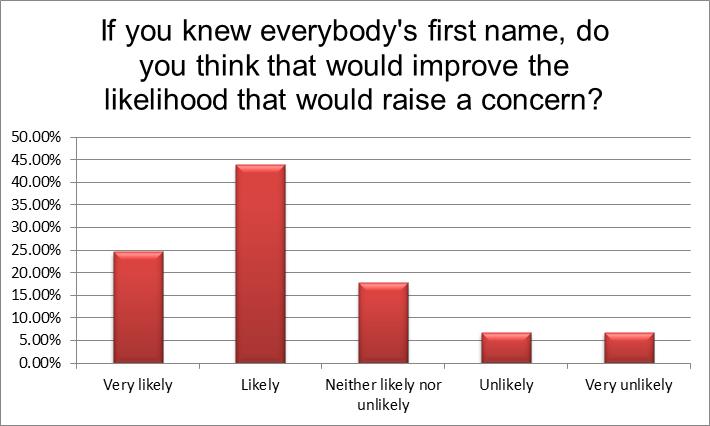 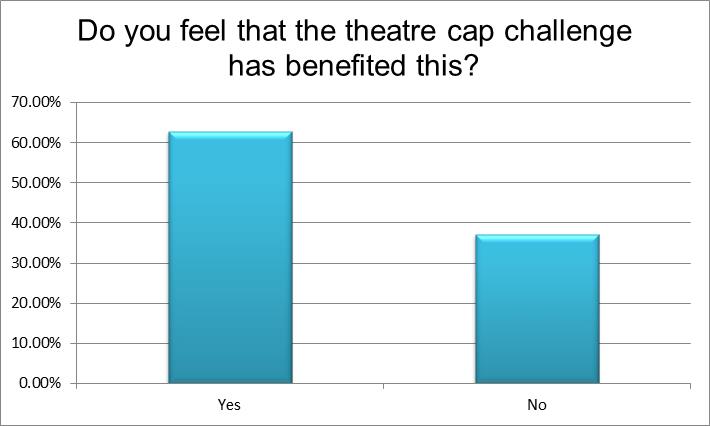 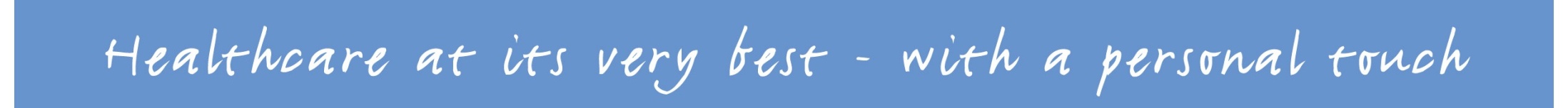 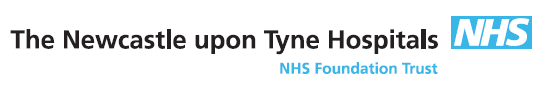 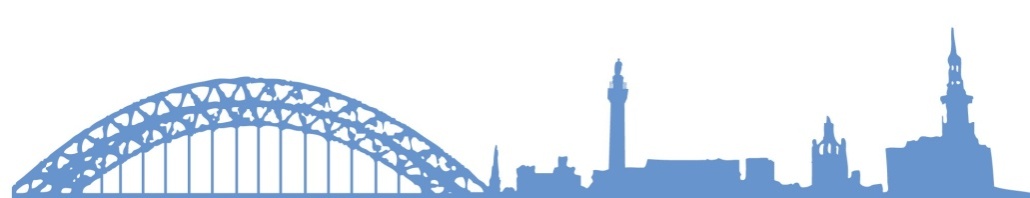 POST
PRE
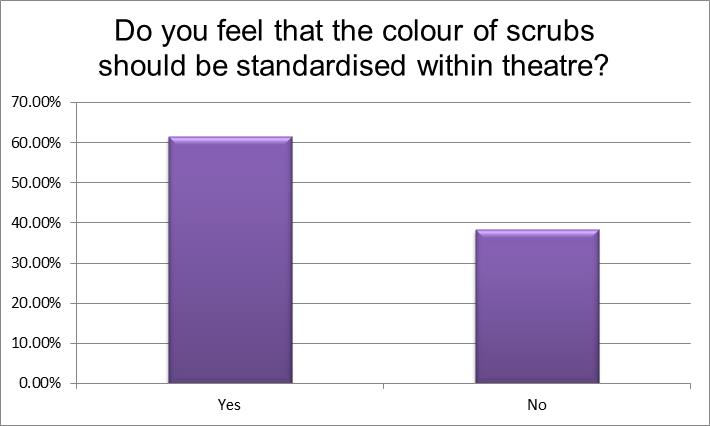 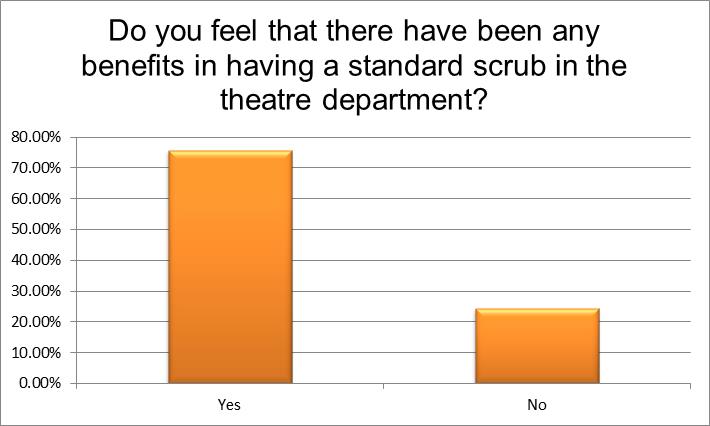 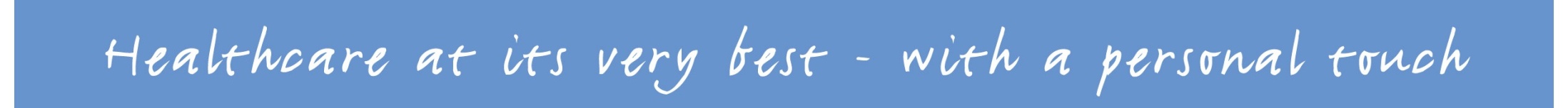 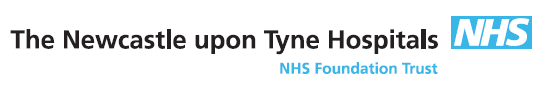 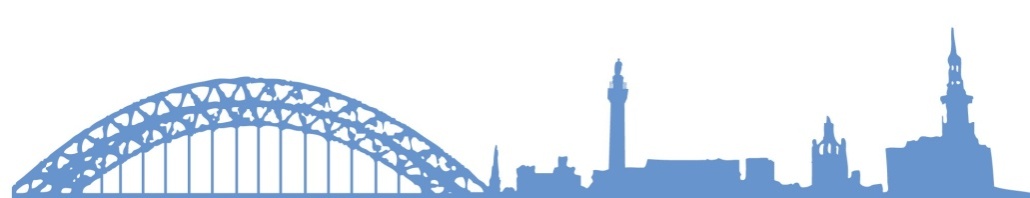 POST
PRE
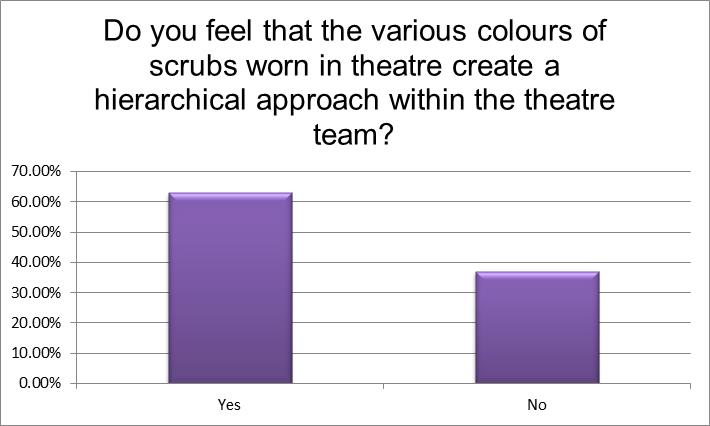 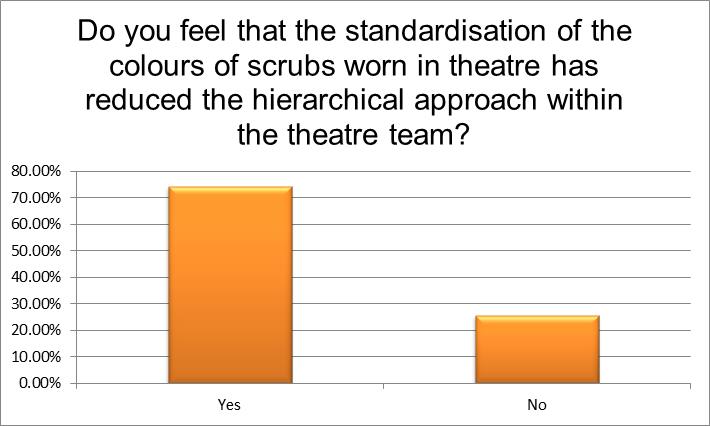 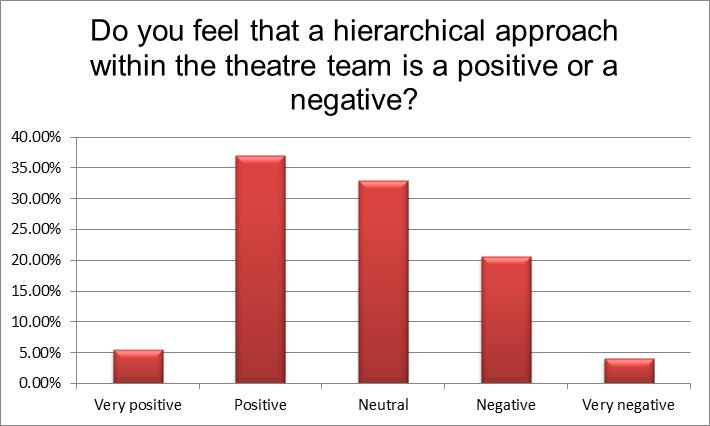 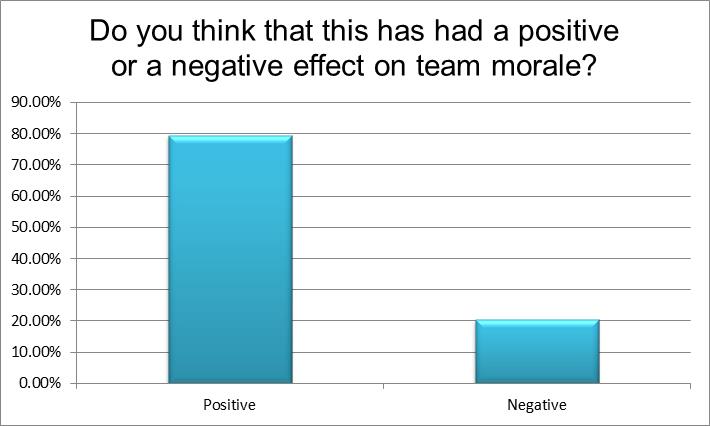 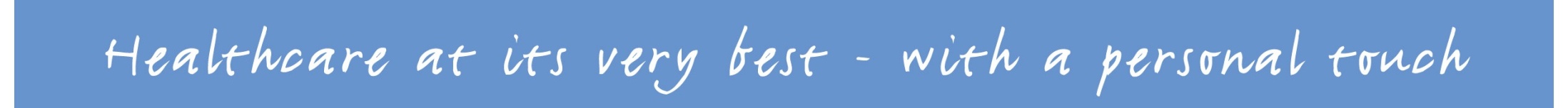 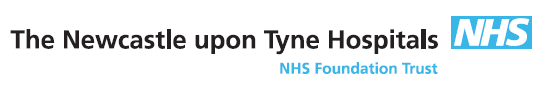 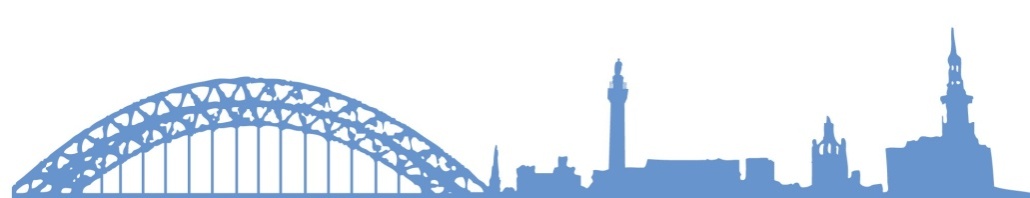 PRE
POST
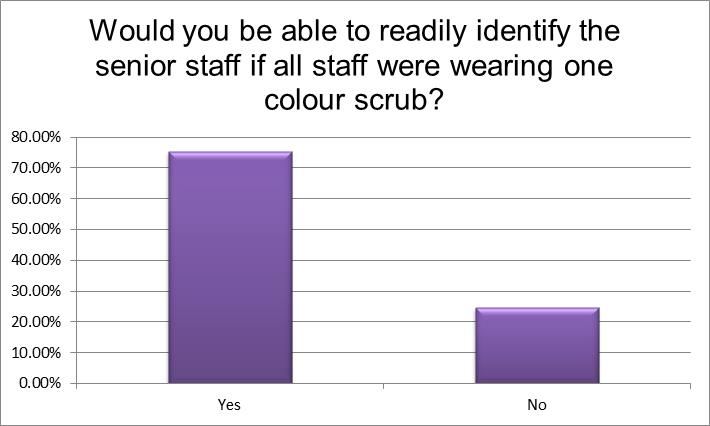 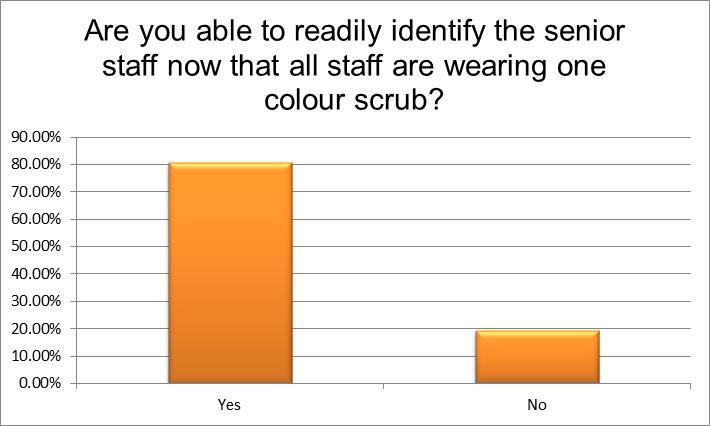 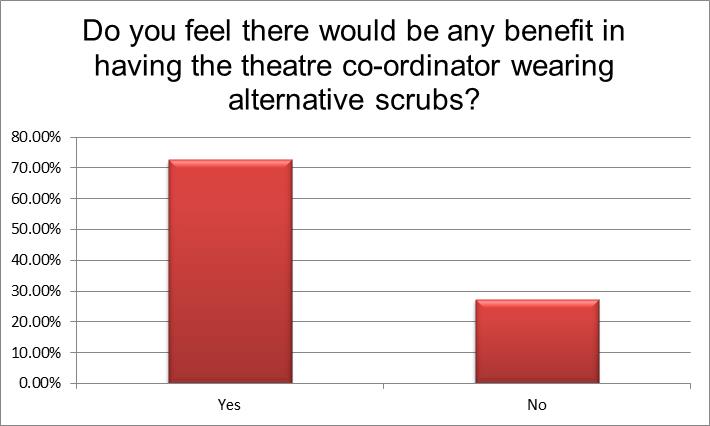 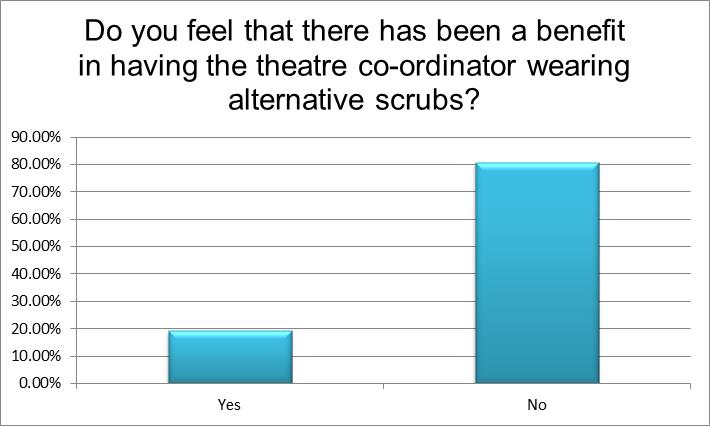 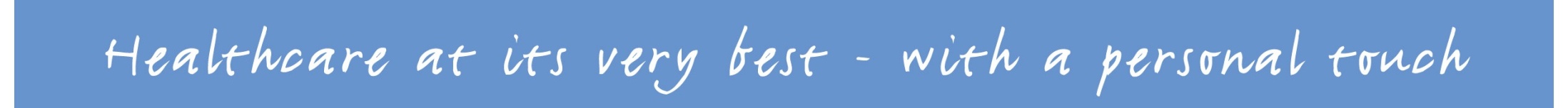 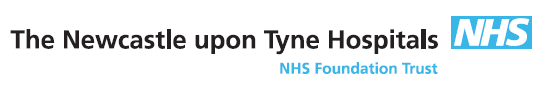 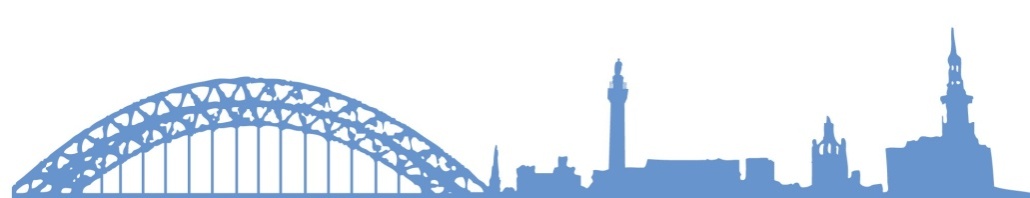 PRE
POST
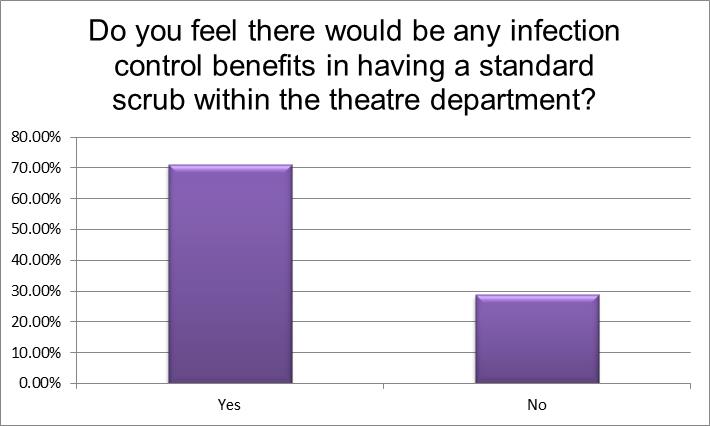 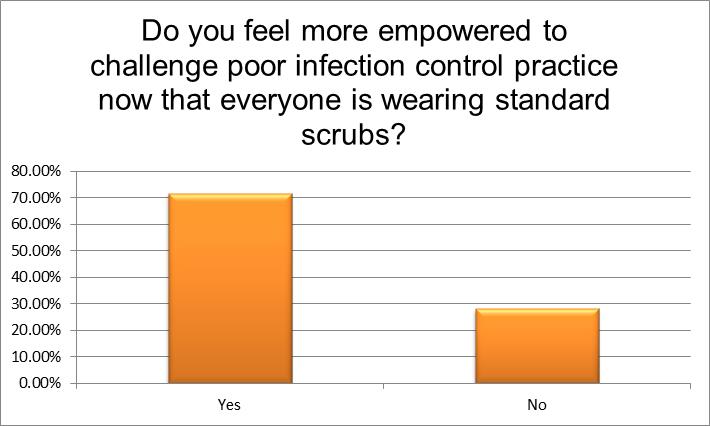 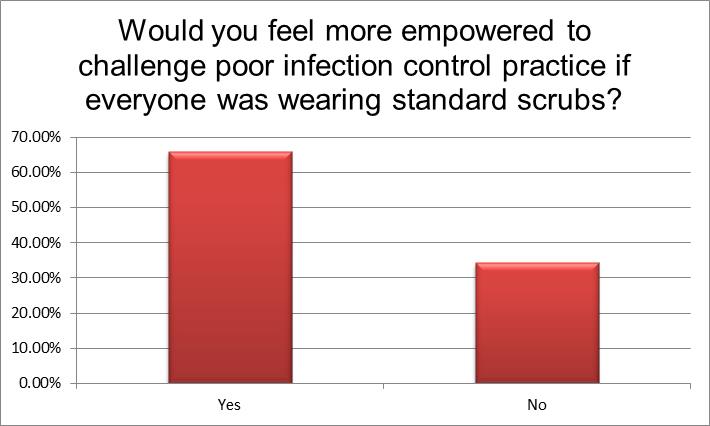 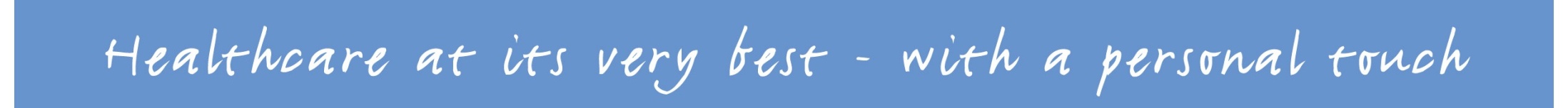 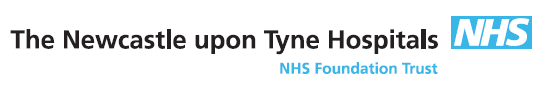 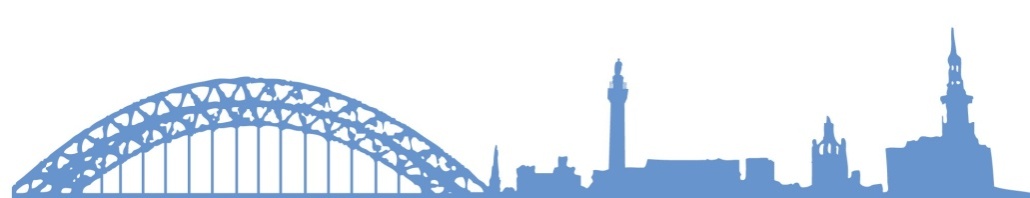 PRE
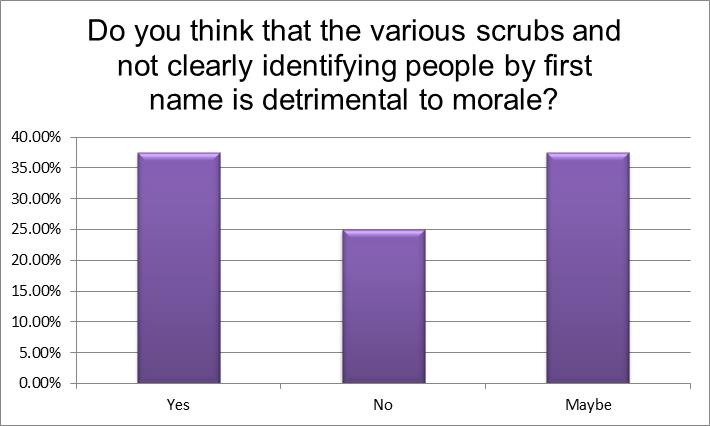 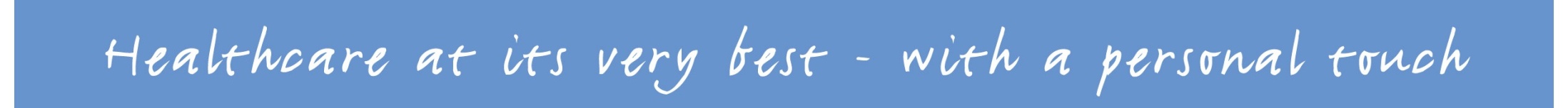 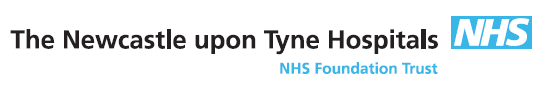 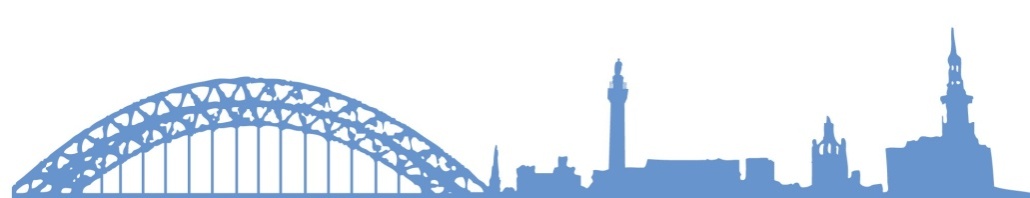 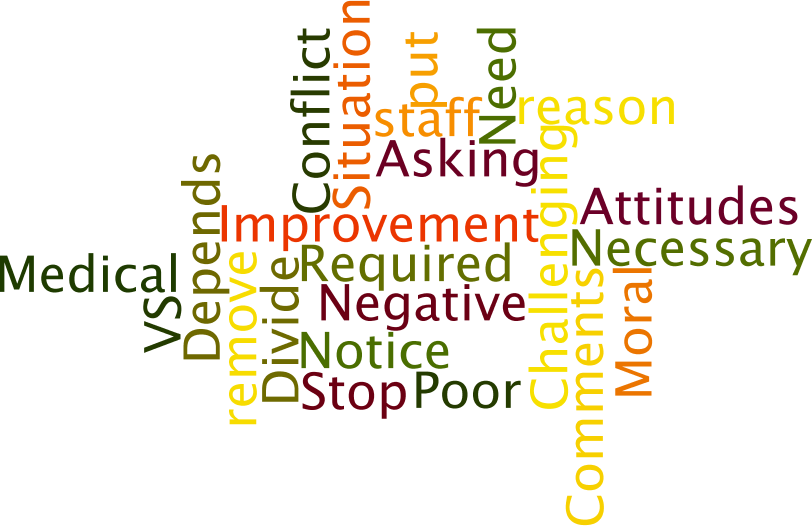 Before…..
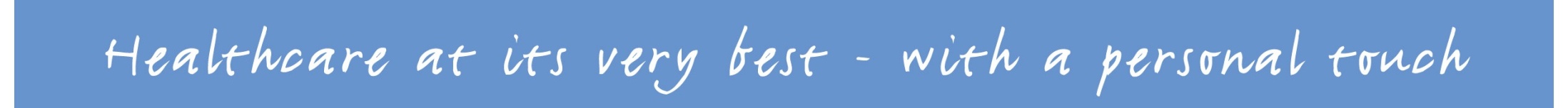 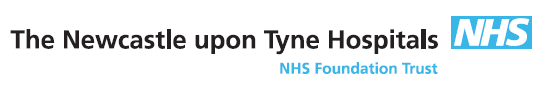 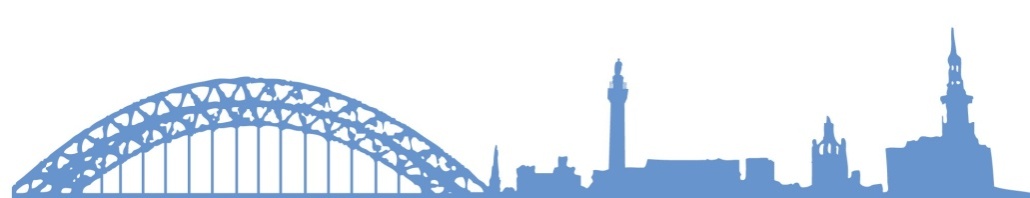 POST
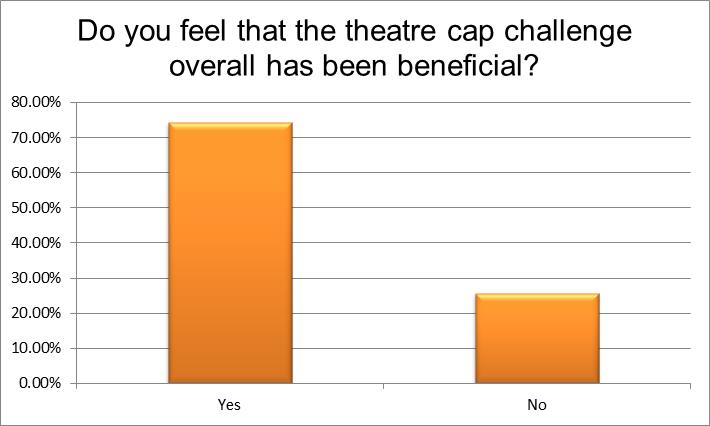 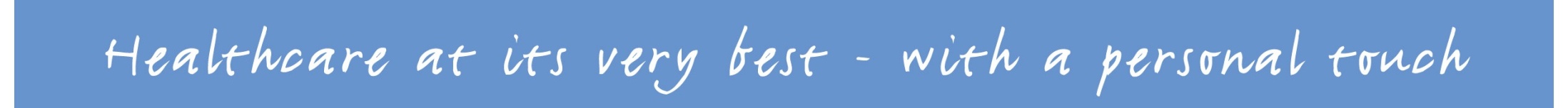 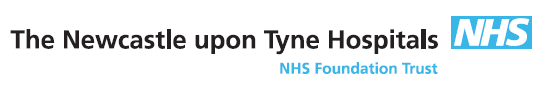 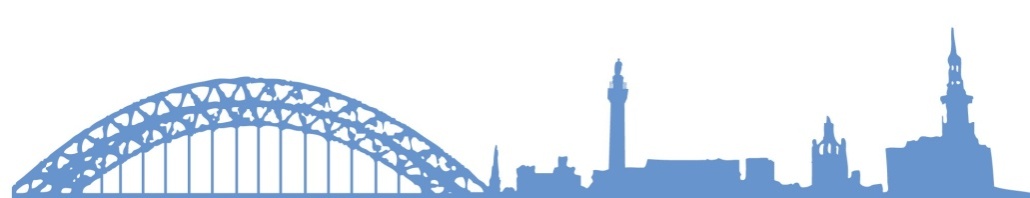 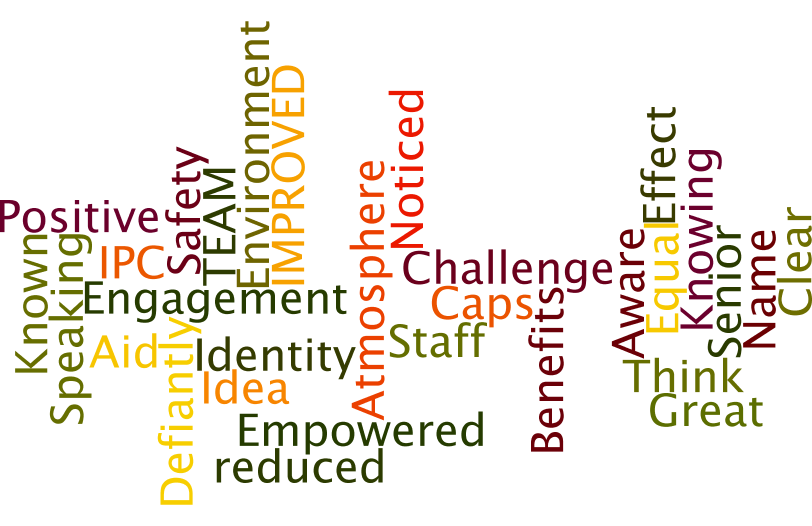 After…..
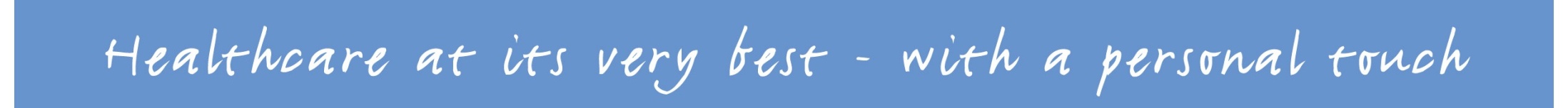 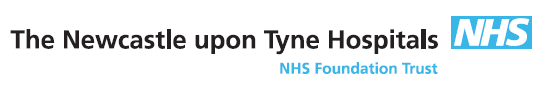 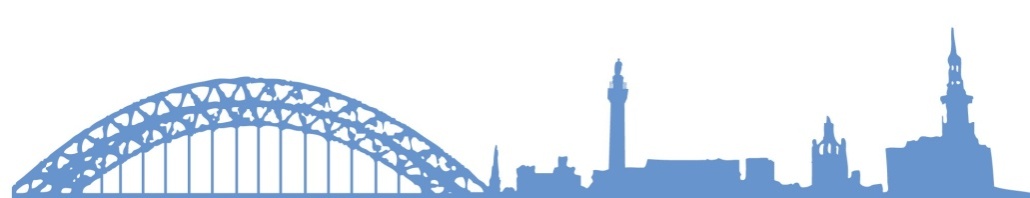 Does the #TheatreCapChallenge &  Scrub Standardisation have a positive effect on the theatre team and working  environment ?
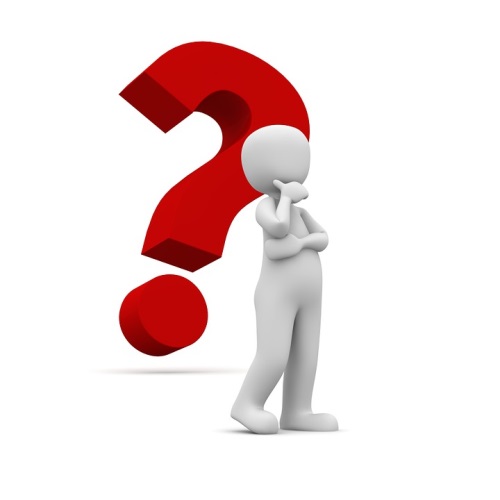 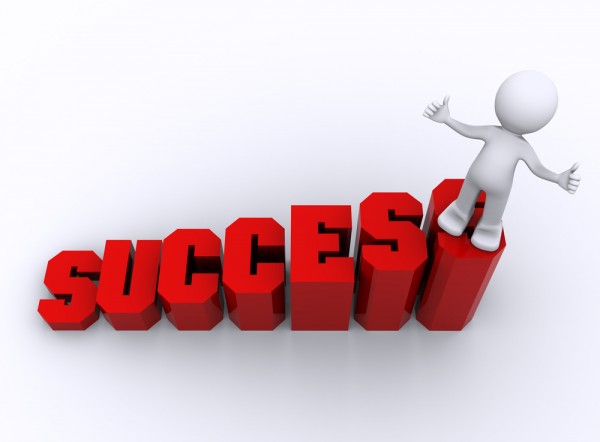 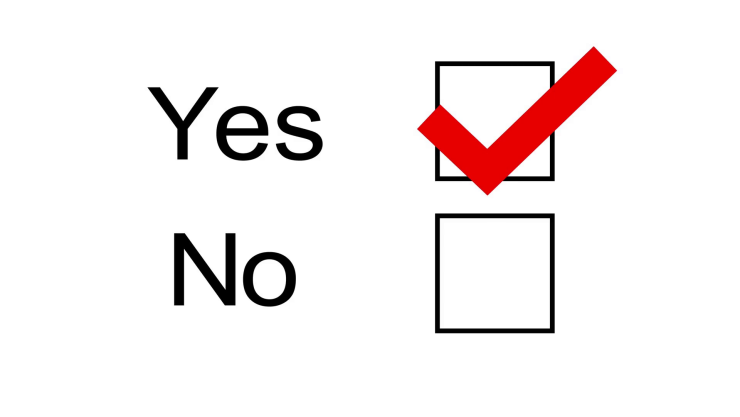 Embedded
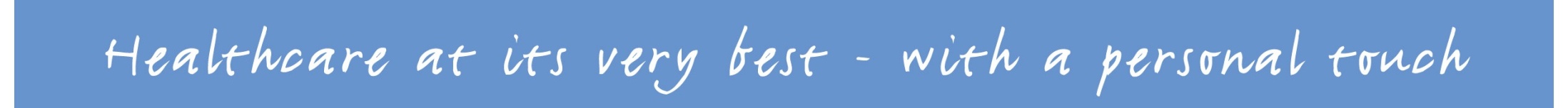 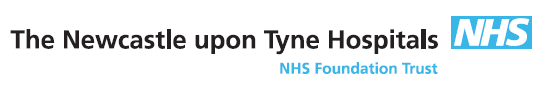 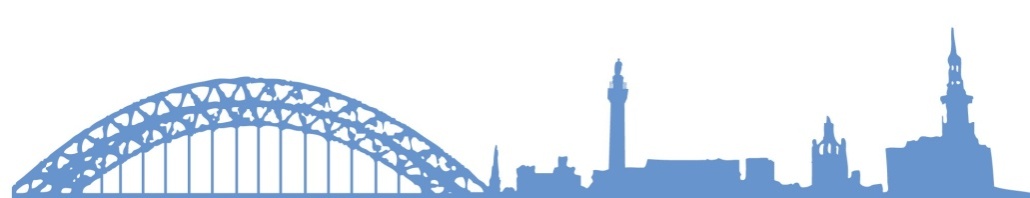 Options Moving Forward
Keep Theatre Caps Challenge going –don’t lose momentum Or:
Explore Options re Fabric None Disposable Named Scrub Caps Or 
Stop
Propose Trust Wide Trial Standardisation of Scrubs 
Include Patients For Feedback

What do I recommend AND we should do:
Formally Write Up Project  and Share Experience
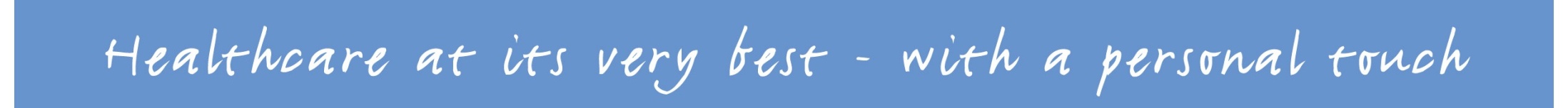 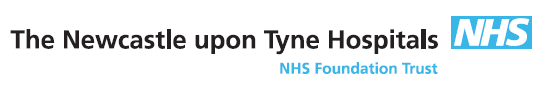 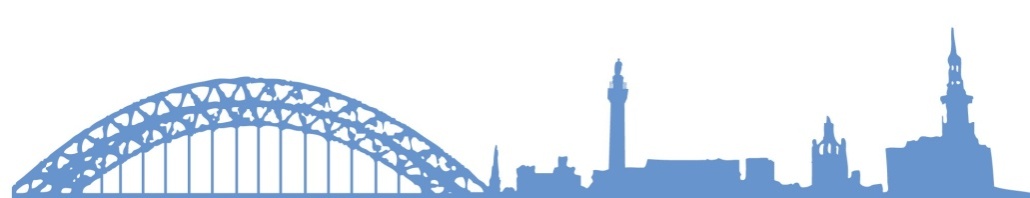 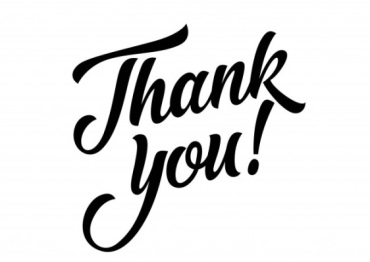 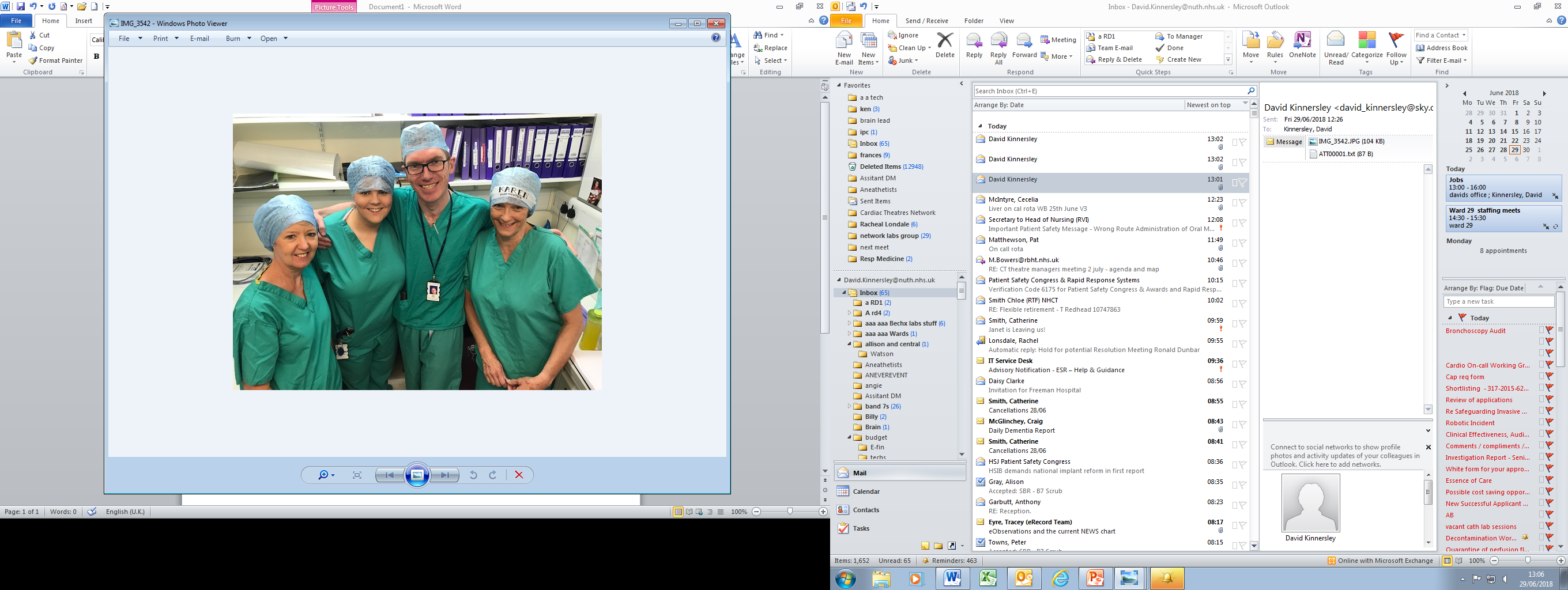 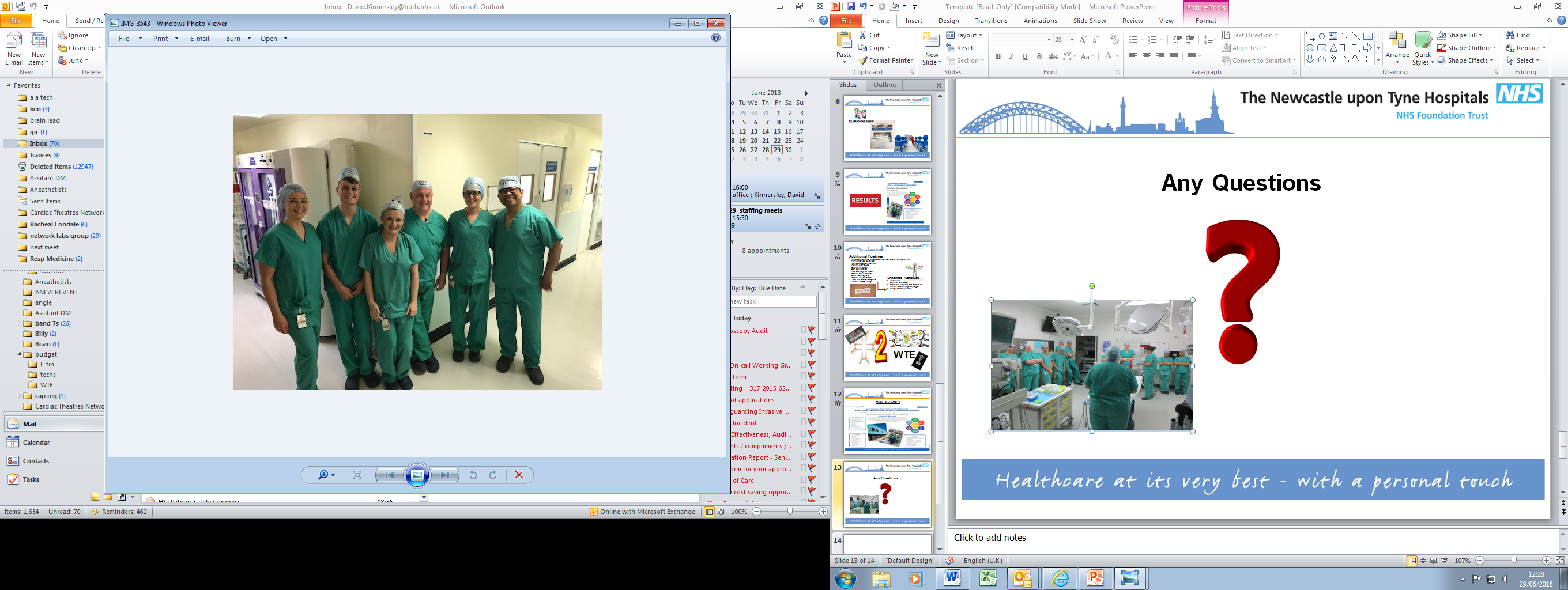 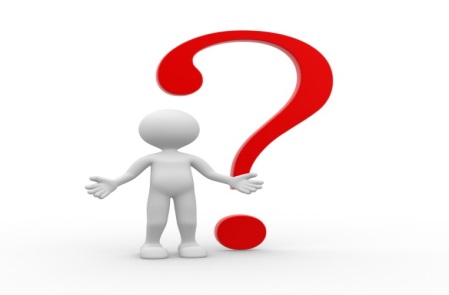 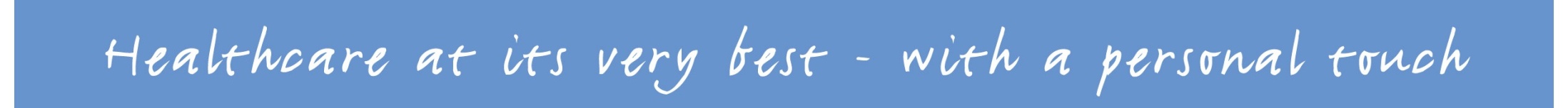